Предметно-пространственная развивающая среда в средней группе (4 – 5 лет)
Выполнила: Курлянчикова О.В., воспитатель 1 квалификационной категории МБДОУ «Детский сад № 1 «Берёзка»».
с. Краснотуранск 
2023 г.
Центр «Патриотического воспитания»
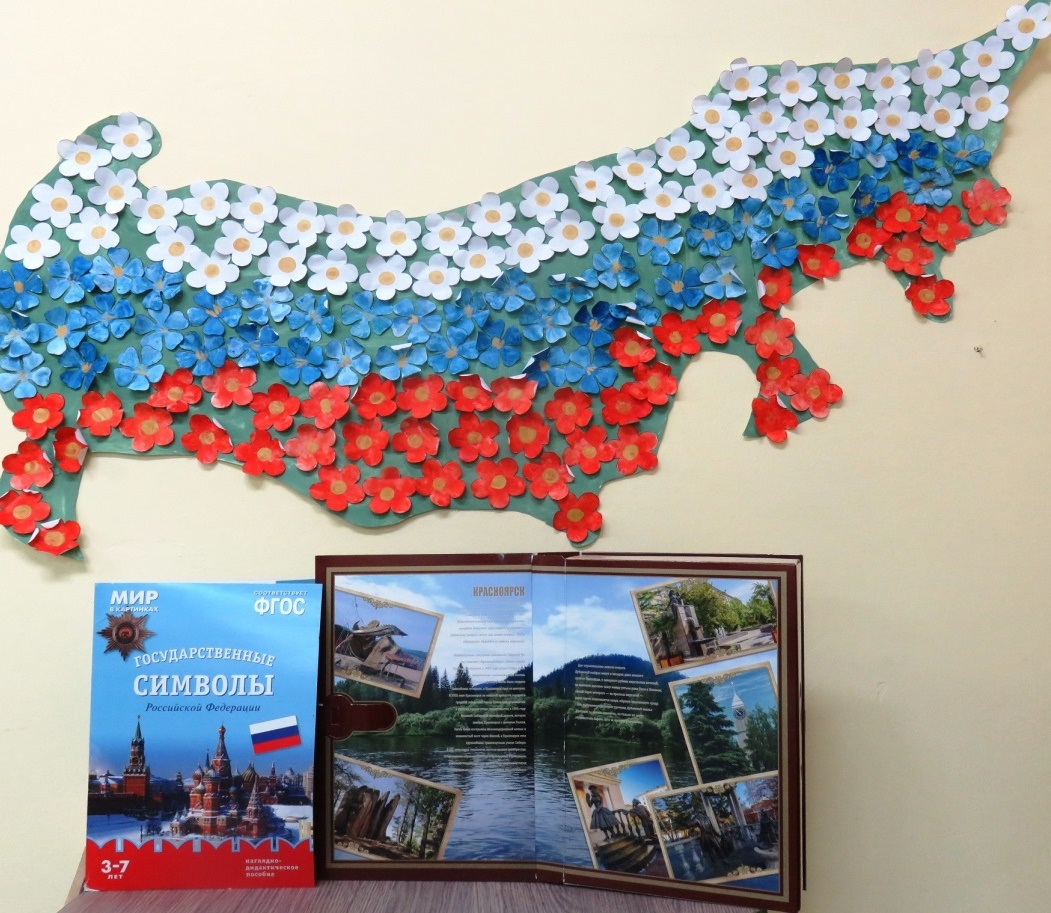 Центр оборудован атрибутами 
государственной символики, 
фотоальбомами о Москве, о родном крае.
В центре экологии «Краски природы» находятся различные комнатные растения.
В центре творчества «Умелые ручки» дошкольники  овладевают техническими навыками в рисовании.
Результатами творчества детей являются эстетично выполненные совместно с их родителями поделки, которые воспитанники с удовольствием размещают у себя в группе на выставке «Богатства нашей природы».
В центре «Безопасность» воспитанники в игровой форме закрепляют правила безопасности в быту и на улице.
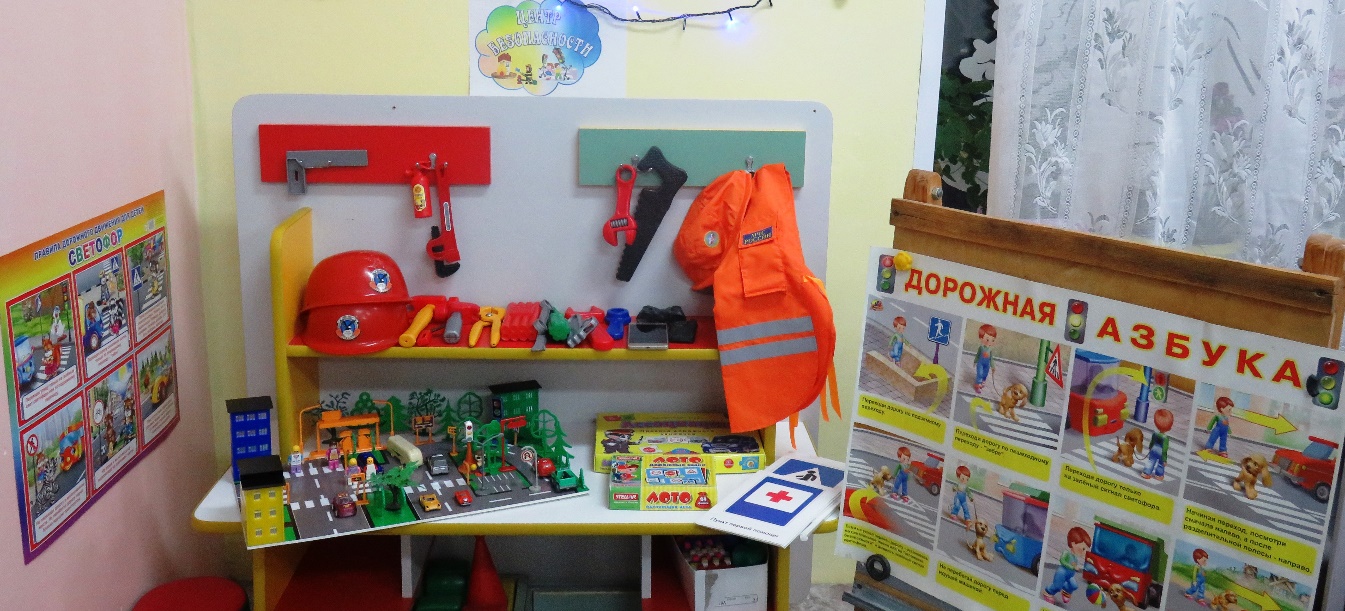 В центре движения «Спорт мой друг» есть всё для удовлетворения естественной потребности воспитанников в движениях.
Центр «Уединения» – это место покоя, место для отдыха детей.
Центры сюжетно-ролевых игр «Дружная семейка», «Супермаркет».
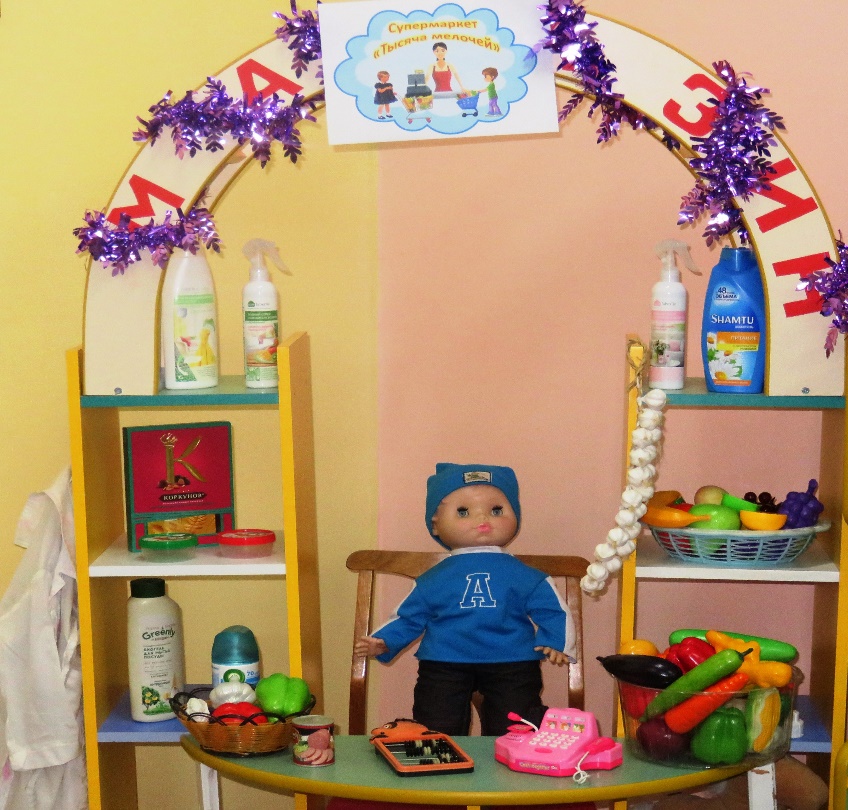 Центры сюжетно-ролевых игр «Салон красоты», «Больница».
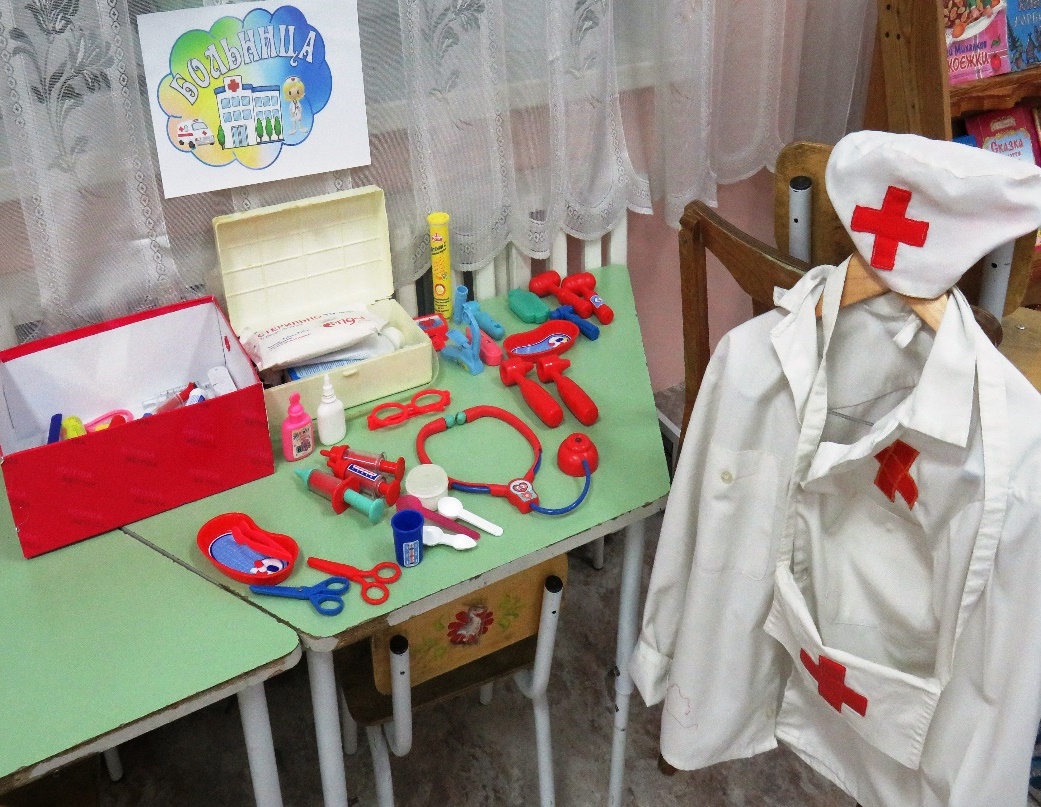 В центре ряжения воспитанники часто примеряют понравившийся костюм и принимают на себя соответствующую роль в сюжетно-ролевой игре.
В центре «Озорные пальчики» для развития мелкой моторики пальцев рук находятся разные игры.
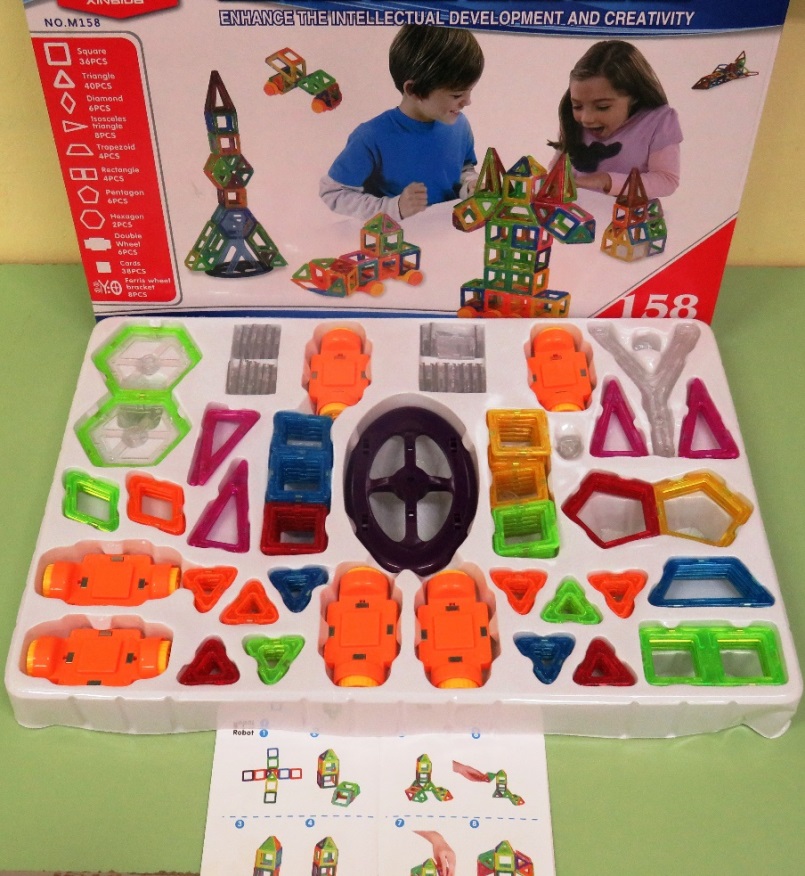 В музыкальном центре детям доступны разные музыкальные инструменты: детские гусли, маракасы, бубен, свистульки, металлофон, деревянные ложки, дудочки и др. Также имеется стереоколонка для прослушивания песен и аудиосказок.
В центре «Хочу всё знать», происходит умственное развитие воспитанников.
В центре «Речевичок», дошкольники закрепляют свои речевые навыки.
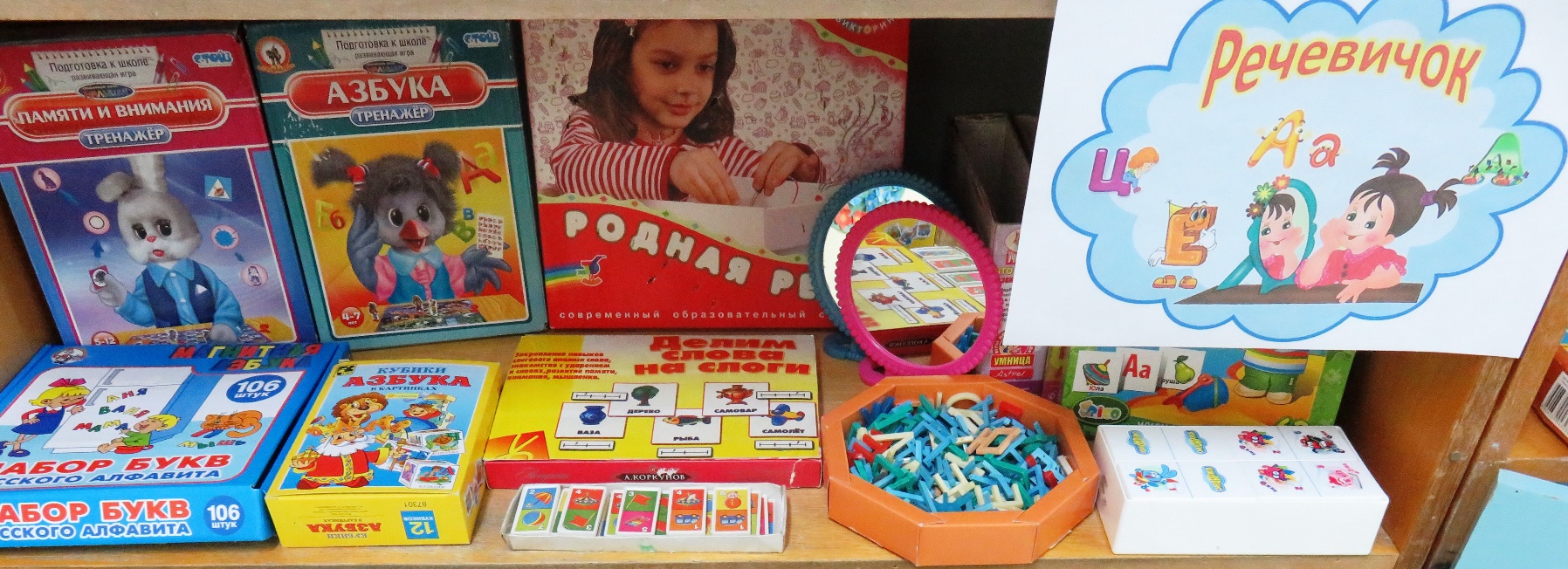 В театральном центре «Мир сказок» есть всё необходимое для обыгрывания любимых сказок.
В группе имеется центр дидактических игр.
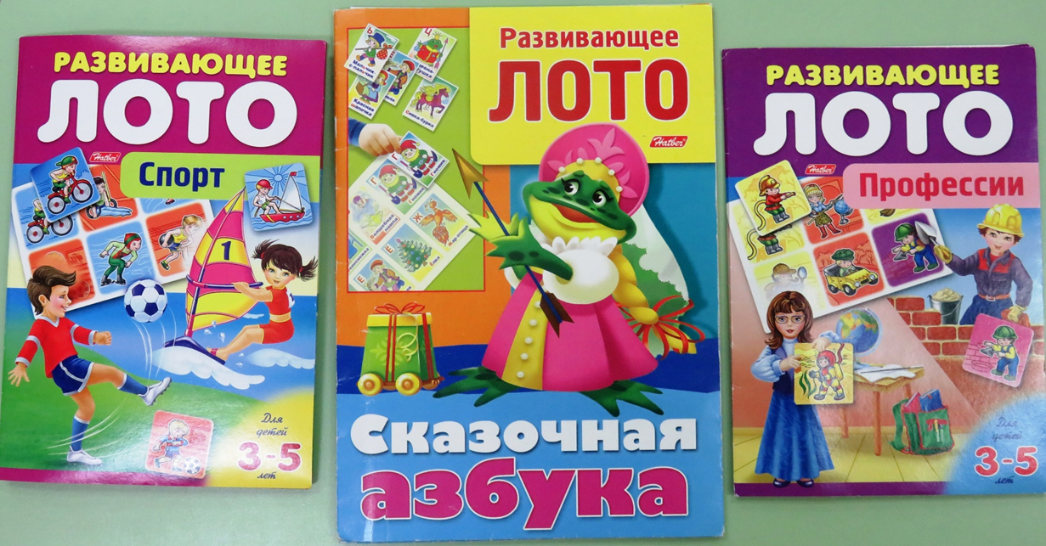 В группе имеются игры и папки для ознакомления воспитанников с профессиями.
Спасибо вам за внимание!